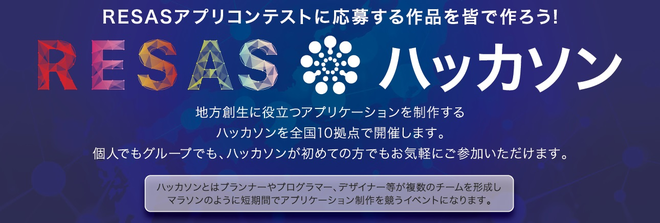 【北海道開催】

2017年10月
内閣府　地方創生推進室
（受託事業者：株式会社大広）
（進行：チームラボ株式会社）
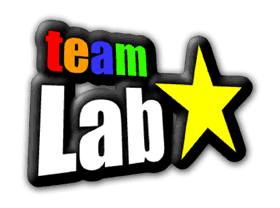 ハッカソンって・・・

ハッカソン（Hackathon）とは、ハック（Hack）とマラソ
ン（Marathon）を掛け合わせた造語です。
エンジニア、デザイナー、プランナーなどがチームを作り、
与えられたテーマに対し、それぞれの技術やアイデアを持ち
寄り、短期間（1日～1週間程度）に集中してサービスを開発
し、成果を競う開発イベントの一種を指します。
はじめに

　本イベントについては、主催者及び運営事業者や参加者による写真撮影・動画撮影・ソーシャルメディアへの投稿等による広報により内容が公開される場合があります。
　またアイデアシートについても一部公開される　場合があります。
審査基準

　　　　  ① 独創性
　　　　  ② 完成度
　　　  　③ デザイン性
　　　　  ④ 地域活性度
制作するアプリケーション

データを利用して事実に基づいたサービスを制作します！

①RESAS-APIを使用し制作するアプリケーション

または

②RESASを用いて実施した分析結果及び独自のデータを
　用いて制作するアプリケーション
（例：IoTのセンサーデータ、市町村や観光協会などが
　　　収集した地域データ等）
RESASハッカソンとは？
北海道に住みやすく
北海道で楽しみやすく
北海道を自慢しやすく

するサービスを考える！
7
はじめに
とにかくデータを活用！
はじめに
＃RESAS
本日のスケジュール
09:30　開場、受付開始
10:00　開会挨拶
10:15　2日間のプログラム内容紹介
10:45　インプットタイム
11:15   ミニアイデアソン
（12:00）　ランチ
13:30　アイデアソン
14:30　ハック開始
18:00　ハック終了
18:30中間発表、解散
中間発表会
・開発するサービス概要を説明
・明日中に実現したい最低限の必要機能
・そのサービスを立案する意図をデータ
（RESAS、その他データ等）を用いて説明
・現在困っていること
明日のスケジュール
09:30　開場、受付開始  
10:00　開会挨拶  
10:15　ハック開始  
（12:00）　ランチ  
16:30　ハック終了/最終発表　  
18:00　閉会挨拶、終了
ミニアイディアソン
お題：

1分間で、
どこの国から一番北海道に来ている？
RESASで正解を見てみよう！
ミニアイディアソン
お題：

3分間で、
友達が1泊2日で中国から北海道に遊びに
来ました。
どういった観光コースで北海道を紹介し
ますか？
ミニアイディアソン
自己紹介タイム：

30秒/1人 で
・自分の名前+どこからの参加か
・おすすめ観光コース

を紹介し合おう。